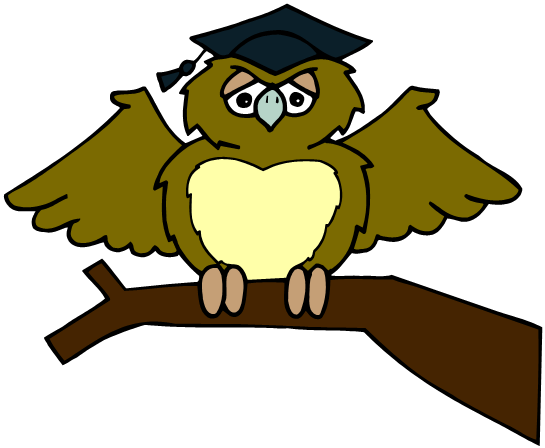 ZÁKLADNÍ ŠKOLA OLOMOUCpříspěvková organizaceMOZARTOVA 48, 779 00 OLOMOUCtel.: 585 427 142, 775 116 442; fax: 585 422 713 email: kundrum@centrum.cz; www.zs-mozartova.cz
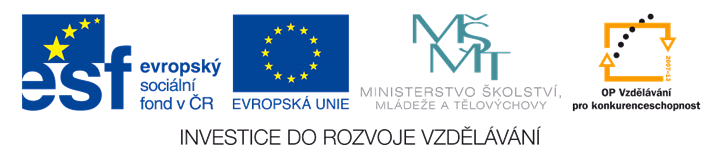 Projekt: ŠKOLA RADOSTI, ŠKOLA KVALITY 
Registrační číslo projektu: CZ.1.07/1.4.00/21.3688
EU PENÍZE ŠKOLÁM

Operační program Vzdělávání pro konkurenceschopnost
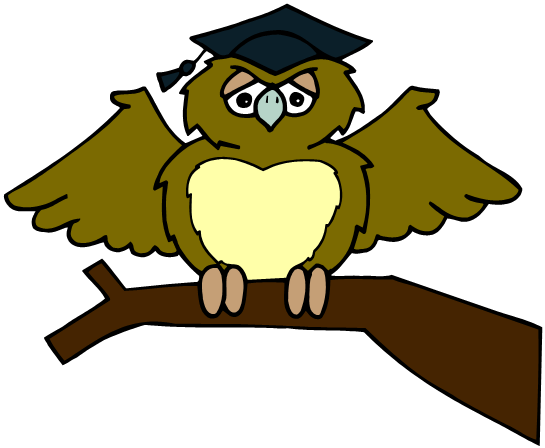 ZÁKLADNÍ ŠKOLA OLOMOUCpříspěvková organizaceMOZARTOVA 48, 779 00 OLOMOUCtel.: 585 427 142, 775 116 442; fax: 585 422 713 email: kundrum@centrum.cz; www.zs-mozartova.cz
Hospodářství Evropy
Nejvyspělejší kontinent, různá úroveň:
Nejvyspělejší státy:
Nejméně vyspělé:
Východní Evropa
Jihovýchodní Evropa
Západní Evropa
Severní  Evropa
Některé státy jižní a střední Evropy
Složky hospodářství:
Přírodní bohatství
Přírodní zdroje
Nerostné bohatství
průmysl
zemědělství
doprava
služby
Nerostné bohatství
Rusko, Ukrajina, Polsko
Německo, Velká Británie
Černé  uhlí
Paliva
Německo, Rusko,
Česká republika
Hnědé uhlí
Rusko, Severní moře – 
Norsko, Británie, Nizozemí
Ropa.  plyn
Železná ruda
Rusko, Ukrajina
Švédsko
Barevné kovy
Polsko, Maďarsko,
Francie
Výroba elektrické energie
Státy se zásobami uhlí:
Rusko, Ukrajina, Velká Británie
tepelné
jaderné
Státy s nedostatkem paliv:
Francie, Belgie
Státy s prudkými řekami
Norsko, Rakousko
vodní
ostatní
Zvyšování počtu elektráren    
z obnovitelných zdrojů: solární, větrné
Průmysl
energetický
Základ všech odvětví průmyslu
strojírenský
Výroba dopravních prostředků
elektrotechnika
chemický
Petrochemie, gumárenství
Farmaceutický průmysl
spotřební
Tradiční obory:
Textilní, obuvnický, potravinářský
Mapa těžby nerostných surovin
a průmyslu v oblasti Severního moře
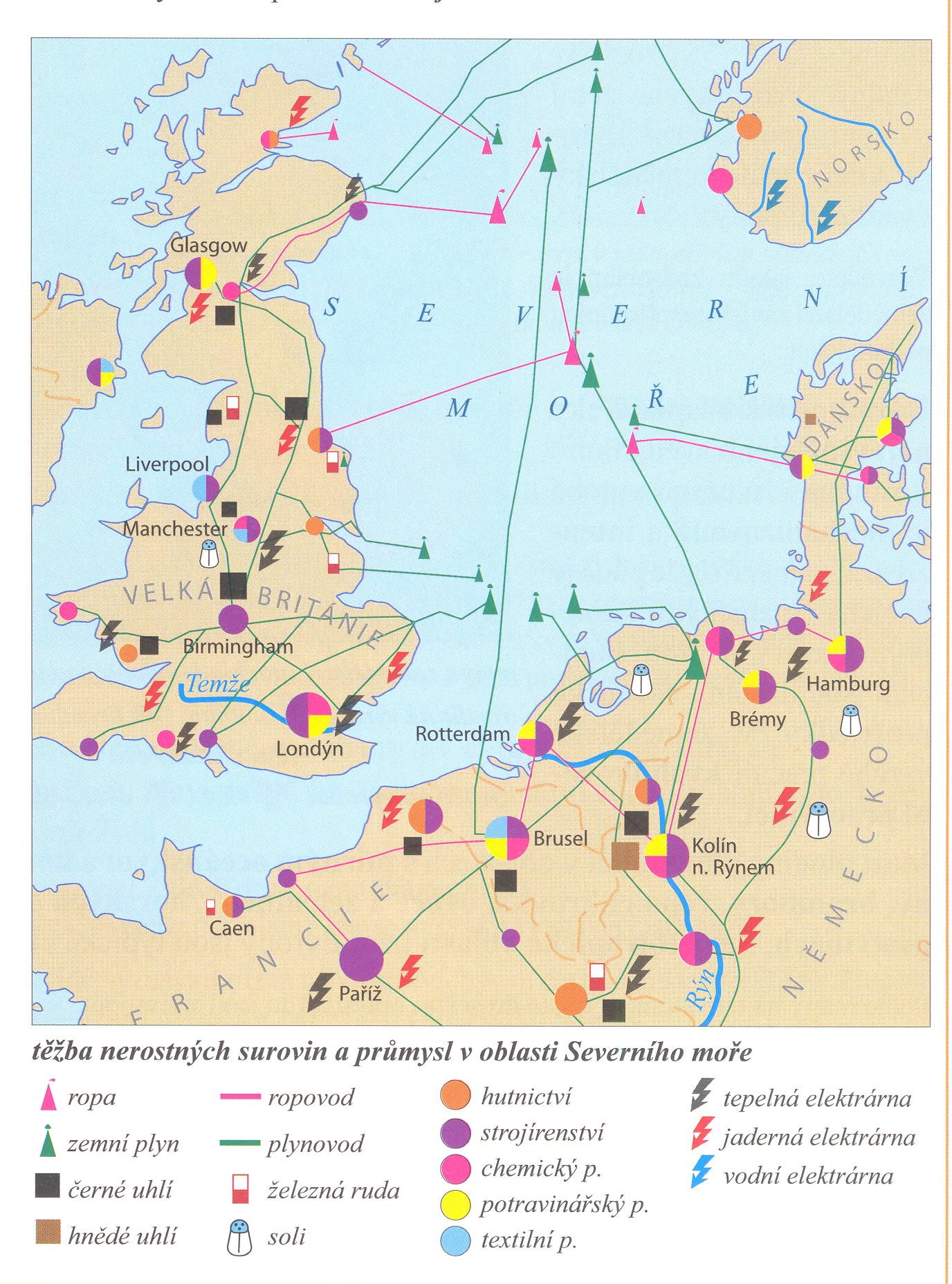 Novější naleziště
Ropa, zemní plyn
Tradiční naleziště
Černé a hnědé uhlí
[Obr. 1]
Zemědělství
Rostlinná výroba
Živočišná výroba
Obilniny, brambory, cukrová řepa, ovoce, zelenina
Chov skotu, prasat, drůbeže
Citrusy, víno, olivy
- Jižní Evropa
Horský způsob chovu skotu a ovcí
Vhodné klimatické podmínky , úrodné půdy, mechanizace, intenzivní hospodaření ,
 soběstačnost v produkci většiny potravin
Mapa zemědělství Evropy
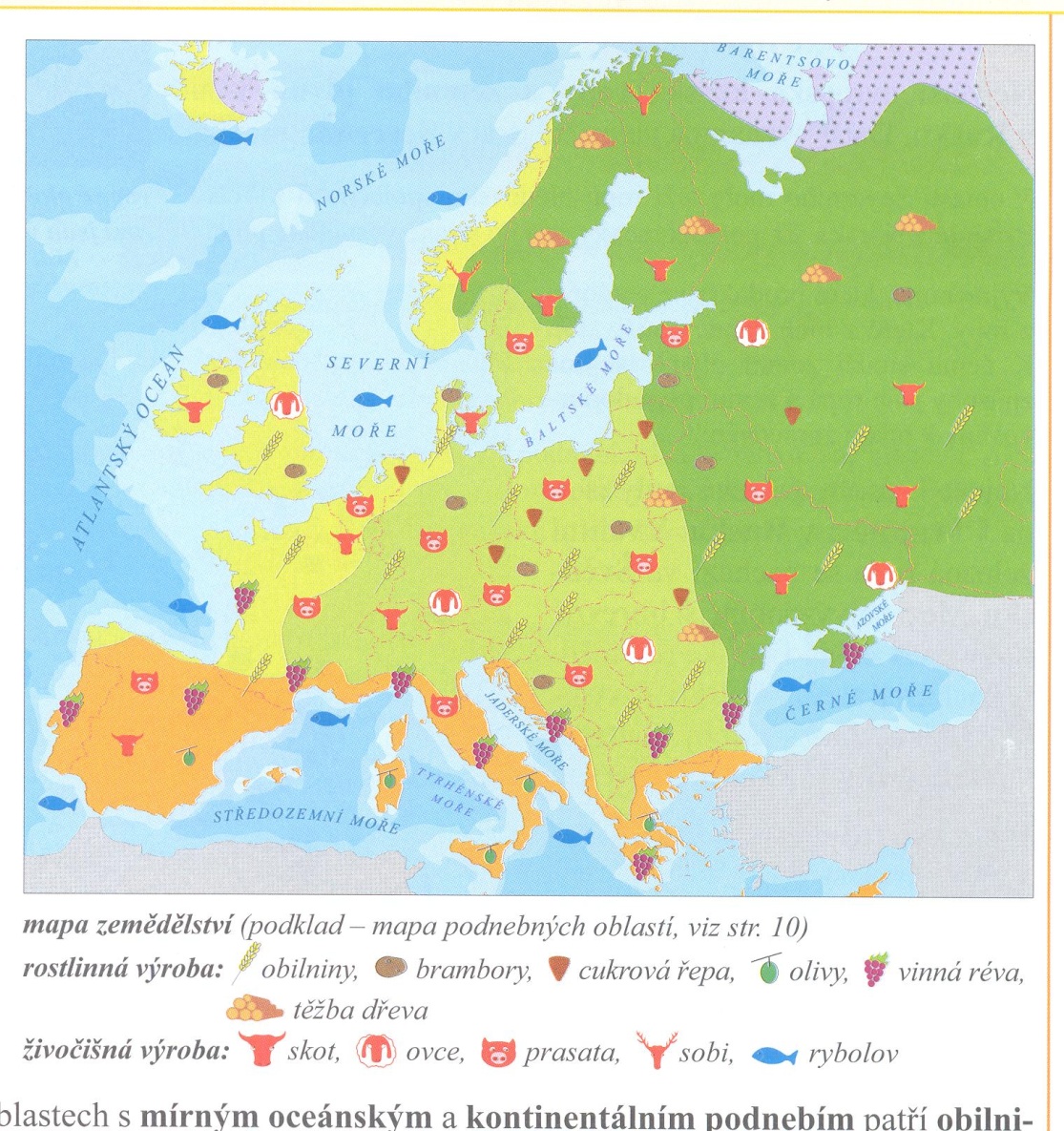 [Obr. 2]
Doprava
Dlouhodobá tradice ve všech zemích
V současnosti modernizace
železniční
Rozšiřování dálniční sítě,
Nejlepší v západní a střední Evropě
silniční
Nejvýznamnější letiště: Paříž, Londýn,
Frankfurt n.M., Vídeň
letecká
Největší přístavy: Rotterdam, Marseille, Hamburk, Janov
vodní
Mapa železniční sítě v Evropě
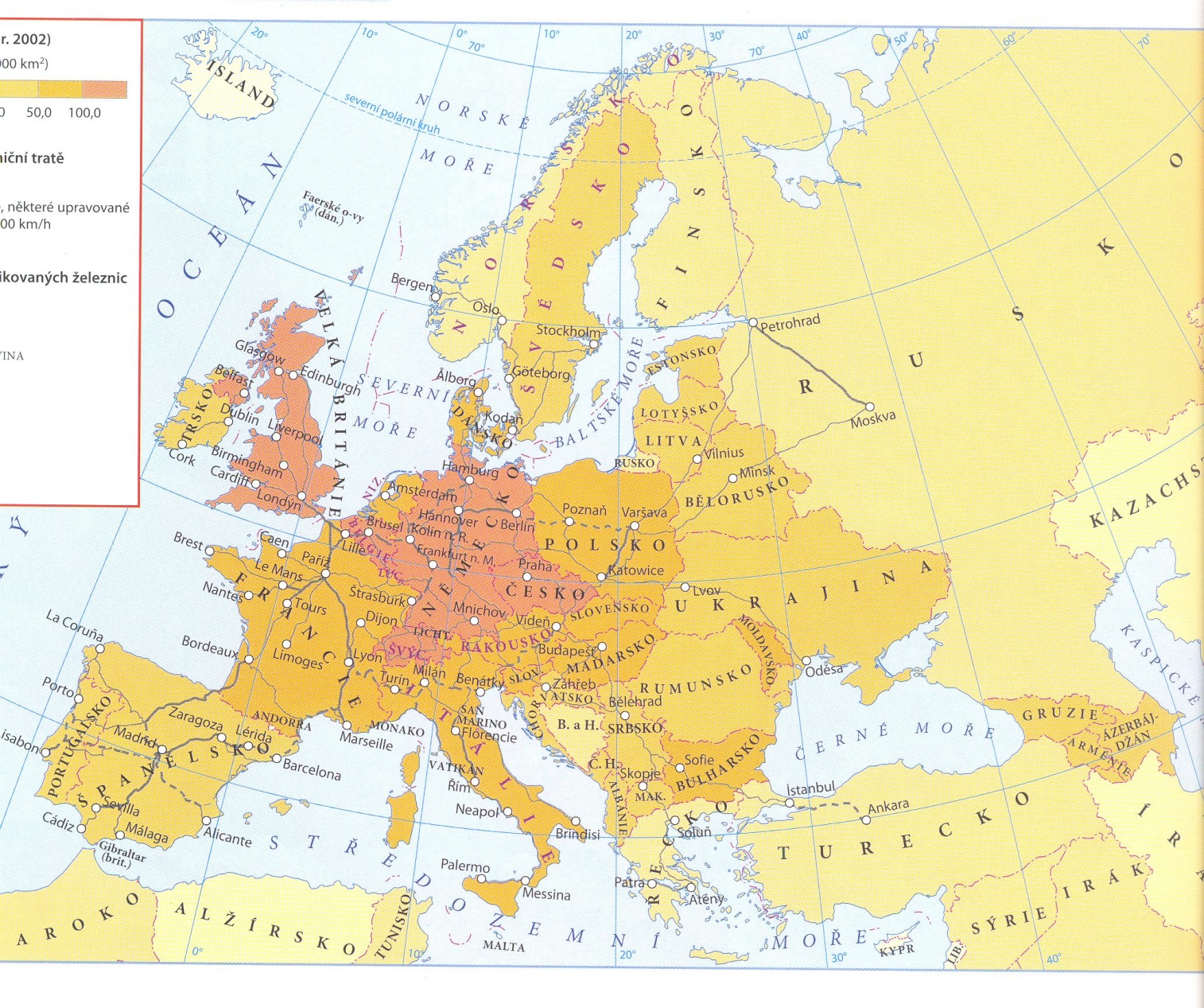 Nejhustější síť
Západní Evropa
Jižní Evropa
Střední Evropa
Nejméně železnic
Jihovýchodní 
Východní  Evropa
Jižní Evropa
[Obr. 3]
Mapa hustoty dálniční sítě
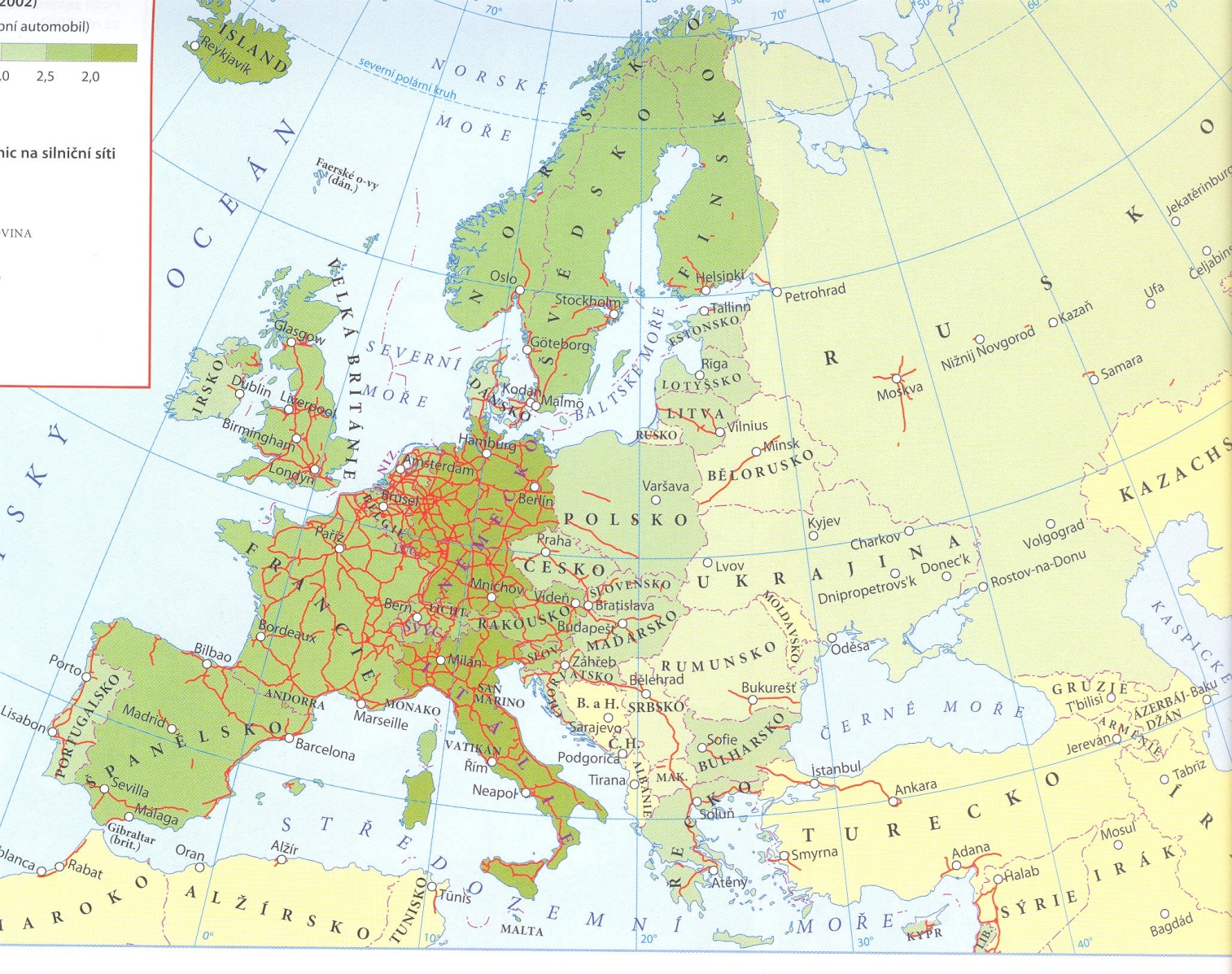 Nejvíce dálnic
Střední Evropa
Západní Evropa
Sever Itálie
Nejméně dálnic
Severní Evropa
Jihovýchodní a 
Jižní Evropa
[Obr. 4]
Služby
Vyspělé státy mají velký podíl obyvatel pracujících ve službách

Vysoká úroveň služeb ve vyspělých zemích

Základní služby: zdravotnictví, školství, obchod, státní správa

Další služby: ubytování, stravování
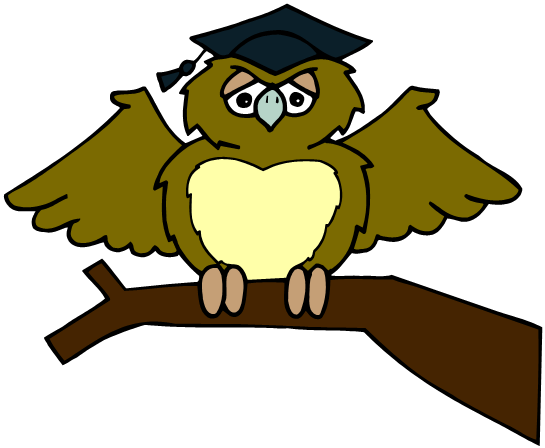 ZÁKLADNÍ ŠKOLA OLOMOUCpříspěvková organizaceMOZARTOVA 48, 779 00 OLOMOUCtel.: 585 427 142, 775 116 442; fax: 585 422 713 email: kundrum@centrum.cz; www.zs-mozartova.cz
Seznam použité literatury a pramenů:

HÜBELOVÁ, D.; CHALUPA, P.: Zeměpis Evropa, 1. díl pro 8. ročník ZŠ nebo tercie víceletých gymnázií. Brno: Nová škola, s.r.o. 2012. 96 s. IBSN 978-80-7289-348-5

JEŘÁBEK, M.: Zeměpis 8 – učebnice pro základní školy a víceletá gymnázia. Plzeň: Fraus 2006. 128 s. ISBN 80-7238-486-4

Evropa – sešitový atlas pro základní školy a víceletá gymnázia. Praha: Kartografie 2006. 53 s.

Použité zdroje:

Nečíslovaný obrazový materiál je použit z galerie obrázků a klipartů Microsoft Office.
Strana 8
[Obr.1] Mapa těžby surovin a průmyslu v oblasti Severního moře
Učebnice: HÜBELOVÁ, D.; CHALUPA, P.: Zeměpis Evropa, 1. díl pro 8. ročník ZŠ nebo tercie víceletých gymnázií. Brno: Nová škola, s.r.o. 2012. IBSN 978-80-7289-348-5; s. 22
Strana 10
[Obr.2] Mapa zemědělství Evropy
Učebnice: HÜBELOVÁ, D.; CHALUPA, P.: Zeměpis Evropa, 1. díl pro 8. ročník ZŠ nebo tercie víceletých gymnázií. Brno: Nová škola, s.r.o. 2012. IBSN 978-80-7289-348-5; s. 21
Strana 12
[Obr.3]  Mapa  Doprava železniční 
Atlas Evropy – sešitový atlas pro základní školy a víceletá gymnázia, Kartografie Praha, 2006; s. 18
Strana 13
[Obr.4] Mapa Doprava silniční
Atlas Evropy – sešitový atlas pro základní školy a víceletá gymnázia, Kartografie Praha, 2006, s. 18